Six Values for Discipleship in the Local Church
March 2 - Afternoon
Worship
Equipping
Evangelism
Global Missions
Compassion & Justice
Vocation
Common Good
Aiming at Discipleship
“If you make disciples, you always get the church.  But if you make a Church, you rarely get disciples.”

(Breen and Cockram, Building a Discipling Culture, 2009)
What is Spiritual Maturity?
Knowing Jesus 
Grasped by the Word of God
In Step with the Spirit
Godly Character
Equipped for Ministry
What is a Disciple?
“A disciple is one who responds in faith and obedience to the gracious call to follow Jesus.  Being a disciple is a lifelong process of dying to self while allowing Jesus Christ to come alive in us.” (Greg Ogden, Discipleship Essentials, 24)
What is a Disciple?
“A disciple is someone who is following Jesus, being changed by Jesus, and committed to Jesus’ kingdom mission” (Bobby Harrington and Alex Absalom, Discipleship That Fits, 16 )
Mission of the Church
“Making whole-life missionary disciples is the core vocation of the church.” (Neil Hudson, 38)
Where Does Maturing Occur?
Regular Means of Grace – Worship
Sacraments – Small Groups
Retreats – Serving - Missions
Preaching
What Part Does Preaching Play in Discipleship?

A Lot
                                          Some
                                                                                                       A Little
Large Group – Catechesis?
A class – Bible Study Fellowship/CBS
Alpha Course
Bethel Bible Series 
Summer Camp
Small Groups – Missional Communities?
Small Groups Can Do Discipleship

But They Can Pool Ignorance

Key is the Training of the Leaders.

Challenge is the Time for Training and Leading
Micro-Expressions – 1/3, 1/2 and 1/1
Selection - FIT
Faithful
Intentional  
Teachable

Older-Younger
Potential Leaders – carrying this one after I am gone
Chemistry
6 Key Values of Discipleship
Intimate Relational Investment – alongside, life on life with them (Mark 3:14), Person over Program

Learning to Listen to the Holy Spirit Speak in Scripture
Developing Spiritual Practices and Habits
Expecting Transformation
Aiming at Multiplication – Creating Disciple-Makers
Lifetime Learners/Disciples
Value #1 – Intimate Relationships
“He appointed twelve that they might be with him and that he might send them out to preach.” (Mark 3:14)

“I no longer call you servants, because servants do not know their master’s business.  Instead, I have called you friends, for everything I have learned from my Father I have made known to you.” (John 15:15)
Harrington - Discipleship
“An intentional process of investing in a life-on-life relationship where the person of Jesus Christ and the values of the Kingdom of God are being formed to be reproduced in another life.”
Why This Relational Value?
Accountability – someone is checking on you
            Grace Filled to Counter Shame
Modeling – sharing their own life
Vulnerability – sharing struggles as well
Authenticity – ideal versus the real
Mutuality – building each other, Iron Sharpens Iron
Theological Fit?
Incarnational Model

Trinitarian Model

Covenantal Model
The Ask
1) Life on Life (maybe 2-3)
2) 15 minutes a day
3) 1 hour together a week
4) Extra times together
5) 11 months
6) Disciple someone next year
The Challenge
“The most difficult facet of this is setting aside the time it requires to make disciples.” 
(Harrington and Patrick, 33)
Value #2 – Learning to Listen to the Holy Spirit in Scripture
What does it say? (What is this about?)

What does it mean (for all Christians)?

What is the Holy Spirit saying to me?
4 Layers of the Fountain
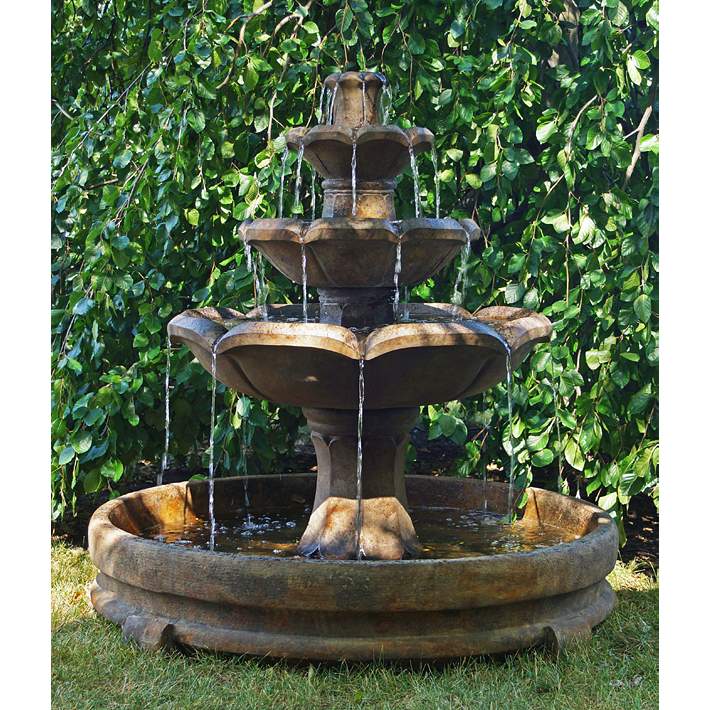 Identity 

Values

Attitudes
Behavior
What Am I Asking?
Scope of Scripture
Gospel of Mark – a third of a chapter
Philippians
Ephesians
Psalms
John
Genesis
Acts
Proposed Schedule
Dividing Mark 1
Mark 1:1-8

Mark 1:9-20

Mark 1:21-44
Mark 1 – Sample Study
Log In – How was the week?

Mark 1 
       a) John the Baptist – make straight paths for him
       b) Baptism – beloved Son, with you I am well pleased
       c) Wilderness – connected to beloved
       d) Good News – Repent and Believe the Good News
       e) Calling – Fishing for People
Mark
Week 1 – Mark 1-2
Week 2 – Mark 3-4
Week 3 – Mark 5-6
Week 4 – Mark 7-8   (What Do You See?)
Week 5 – Mark 9-10
Week 6 – Mark 11-12
Week 7 – Mark 13-14
Week 8 – Mark 15-16
Sample Study
Philippians 1: 1-11

Philippians 1:12-26

Philippians 1:27-30
Developing a Feedback Loop
Something about reading needs to bring a satisfaction to build the habit to continue.
Value #3 – Spiritual Practices
Space for God – Quiet Time, Devotional Time
                Habits Take 6 weeks to 6 months
Sabbath
Prayer – how to pray and what to pray about
Discernment
Worship
Community
Serving
Reflection on Practices
Someone to Ask You to Reflect on Impact.

Attentiveness is the Key
Value #4 – Expect Transformation
What will change?
        Commitment to Jesus
        Competence with the Word and Practices
        Character
        Community

Fruitfulness – (Galatians 5:22-25)
Springs of Living Water – (John 4:14)
Filled to Fullness – (Ephesians 3:14-21)
How Much Transformation?
Starting Points and Growth
Pre-Sanctified

Characters are Variable

Growth is Uneven

Suffering Seems to Play a Catalytic Role

An Invested Discipler Also Plays a Role
Stay the Center Course
Between Galatians and I Corinthians

Between Religion and Irreligion

Between Law and License
Transformation
Identity (Yours)– Beloved Child of God – Crying Abba

Identity (God’s) – “If you have seen me you have seen the Father” (John 15) 

Values – Kingdom Values Emerge (Thief)
             God Pleasing – People Pleasing
Transformation
Attitudes – joy, patience, contentment, grace

Behavior – triggered by Identity, Values, and attitude
Deep Wounds addressed
Identity – Stupid, Worthless, Lazy, Ugly

Values Received

Self-Reliance – vs Trusting Community
Colossians 3:12-17
Put Off and Put On

Old Wounds
New Identity
Theological Review
You were made in the Image of God

That Image was Distorted as the Fall

That Image Has Been Redeemed in Christ

That image is Being Restored in Christ
Value #5 - Multiplication
Making Disciples to be Disciple-Makers

Instill this vision from the beginning

Teach toward it – “next year when you are . . .”
Readiness Evaluations for Discipleship
More Than a Year

Paired with You

Launching When Barely Ready
Value #6 – Lifetime Learners
Keep Finding People to Invest in You

Keep Learning and Growing

Keep Seeking Others
Where to Focus?
Data of the Faith – Scripture
Grand Narrative – What is God Doing?
Spiritual Practices and Dynamics
Healing from Old Wounds
Specific Help for Mission – Callings
Re-Framing Life inside the Kingdom
Areas Touched
Head – Grand Narrative and Learning
                  Scripture and the Story

Heart – Restoring Intimacy with God

Will – “I have decided to follow Jesus.” 
             Character and Calling and Life
How We Change
1) Rational (Head) - Renewing the Mind 
        Romans 5-8 – Justification
        Titus 3 – Born Anew -  Regeneration
        Ephesians 2:8-9 – Saved by Grace
        John 14 – A Place Prepared
        Galatians 4:4-7 – Abba Father
        Mark 1 – Beloved Child
        Philippians 3 – Knowing God
How Do We Change?
Rational (Head) – Renewing the Mind
          Aware of the Invasion of the Holy Spirit 
          Aiming at Sanctification – Hebrews 4:12
          Reclothed in New Clothes – Genesis 3
          Observe Christian Behavior
          Focus on a Christ-like Character
          Life in the Kingdom of God
How Are We Restored?
Emotions (Heart) - Relationships
            12 Disciples
            Romans 16
            Body of Christ Image
            Someone with Skin On
            Small Groups
             Marriage
             Church – Community of Believers
How We Are Restored?
Emotions
Restoration of Trust – God is Good
Satisfaction in Christ
Redefining a Brother/Sister
Anger Issues
Lust Issues
Greed Issues
How are We Restored?
Decisions (The Will) – Following Jesus
             Choosing Character
             Doing Evangelism
             Supporting Global Missions 
             Engaging in Compassion - Justice
             Standing for the Common Good
             Living Intentionally in Vocation
             Agreeing to Live with Influence
How Are We Restored
Spiritual Practices

Sabbath
Worship - Corporate
        Confession – Pardon
        Healing Prayers
        Praise – Un-selfing Us
        Eucharist (The Good Caress)
How Are We Restored?
Scripture
 
              Read 
          Meditated Upon
          Memorized
          Seeing Grand Narrative
How Are We Restored?
Spiritual Practices 

Prayer – Individual and Corporate

         Knowing the Father
         Expressing Desire
         Offering the Self
How Are We Restored?
Healing – Restoration from Old Wounds

          Sin Wounds
          Shame and Hiddenness Wounds
          Gender Wounds
          Identity Wounds
How Are We Restored?
Healing – Demonic Activity
           Occult Issues
           Witch Doctor Curses/Spells
           Splitter/Accuser Issues
Getting Started
Not Getting from 100s to 1000s
But Getting from 0-1
(Pay Pal – Peter Thiel)
Discipleship Troubles
When the Pastor Has Been Diverted From Discipleship
When Most Pastors Have Never Been Discipled
Attempts to Use Programs Over People
Focus on Eternal Benefit Over Changed Life
Discipleship as Extra Credit for the Few
Most Congregations Have No Clear Pathway to Maturity